With Tito through the war : partisan diary 1941-1944 (819005)
July 7 2011 at 10:07:22
Visa pour Moscou (1119285)
November 4 2011 at 10:11:05
Vie privée (3326785)
July 2 2014 at 10:07:59
Vie et mort de Trotsky (1739185)
June 4 2012 at 11:06:28
Œuvre nationale de l'enfance (4027391)
October 20 2015 at 3:10:46
Une page d'histoire : les communistes français pendant la drôle de guerre (1716505)
May 23 2012 at 10:05:30
Tenace Argile : Poèmes (282648)
August 18 2009 at 11:08:46
Staline au pouvoir (328227)
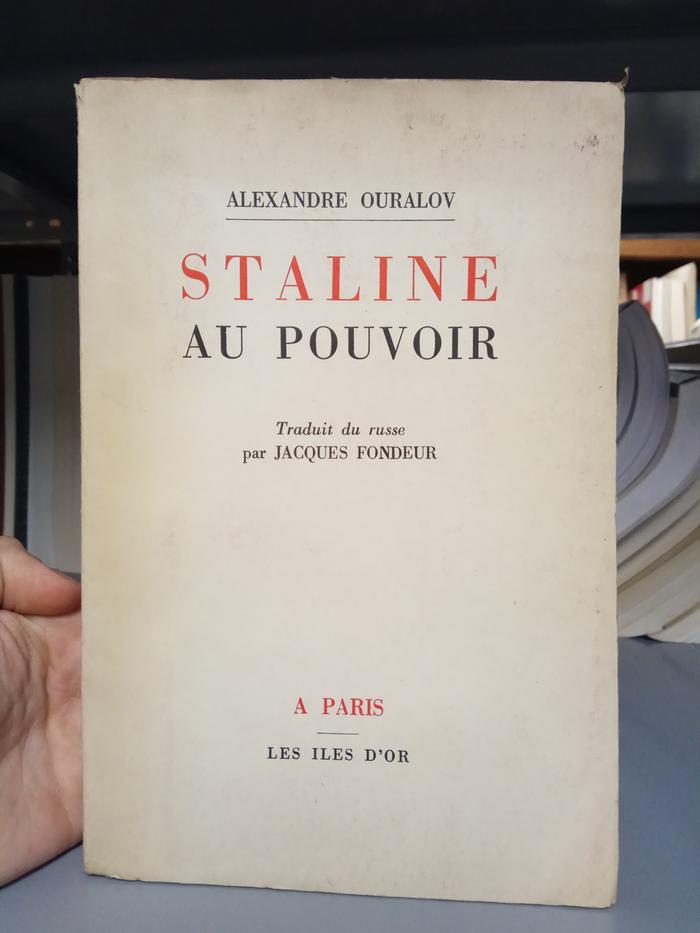 February 11 2010 at 1:02:46
Socialisme et vie politique (1274625)
January 9 2012 at 3:01:38
Situation économique de la Belgique : Congrès des 2 et 3 décembre 1950 (1577266)
April 2 2012 at 4:04:16
Servir : revue pédagogique et culturelle du secteur enseignement de la CGSP régionale de Charleroi (373076)
June 4 2010 at 1:06:24
Résistance (1303409)
January 18 2012 at 9:01:47
Réflexion diverses (933725)
August 29 2011 at 2:08:49
Revue française de science politique (1707226)
May 16 2012 at 12:05:49
Repères biographiques et portraits (3323425)
July 1 2014 at 11:07:37
Registre de la correspondance : 1950-1956 / Indicateur tenu par le Secrétaire Communal (3753248)
March 26 2015 at 2:03:31
Recueil des lois et arrêtés royaux de Belgique : année 1951. ( Tome 3 ) (326929)
February 11 2010 at 1:02:42
Recueil des lois et arrêtés royaux de Belgique : année 1951. ( Tome 2 ) (326928)
February 11 2010 at 1:02:42
Recueil des lois et arrêtés royaux de Belgique : année 1951. ( Tome 1 ) (326927)
February 11 2010 at 1:02:42
Rééducation professionnelle et taux des prestations. Xème assemblée générale (Vienne, -3-7 juillet 1951) (260026)
May 20 2009 at 10:05:14
Rapports (1275105)
January 9 2012 at 4:01:28
Protection du consommateur (1274505)
January 9 2012 at 3:01:07
Projet de loi relatif à la composition de certains livres de milice et à la durée du service actif (1455605)
February 14 2012 at 9:02
Périodiques isolés (1275405)
January 9 2012 at 4:01:20
Presse et édition socialistes (1303468)
January 18 2012 at 9:01:49
Presse (3349870)
July 10 2014 at 4:07:50
Pour conjurer la menace d'une nouvelle guerre et renforcer la paix et la sécurité des peuples : discours prononcé à la Commission politique de l'Assemblée Générale de l'O.N.U. le 23 octobre 1950. (3580225)
December 9 2014 at 12:12:09
Portraits et hommages (3327105)
July 2 2014 at 11:07:24
Port autonome et Canal Albert (3349874)
July 10 2014 at 4:07:41
Politique familiale (1274106)
January 9 2012 at 3:01:54
Pension et aménagement du territoire (1274366)
January 9 2012 at 3:01:21
Participation à des actes de résistance (1303431)
January 18 2012 at 9:01:22
Parcours militaire (3326286)
July 2 2014 at 10:07:58
Pacifisme et internationalisme (1274566)
January 9 2012 at 3:01:08
Notre enseignement : un bilan nécessaire (328345)
February 11 2010 at 1:02:47
Méthodes d'établissement des statistiques de la productivité du travail : rapport élaboré pour la septième Conférence internationale des Statistiques du Travail (Genève, septembre 1949) (323447)
January 28 2010 at 3:01:17
Monument Tchantchès (3328046)
July 2 2014 at 2:07:02
Mikahaïl Sinitsyne : Métallo de l'Oural (3580488)
December 9 2014 at 2:12:57
Médecine préventive (4027492)
October 20 2015 at 3:10:59
L'ouvrier français : esprit du syndicalisme (4162292)
February 9 2016 at 3:02:39
Louis De Brouckère : éducateur de la classe ouvrière (348562)
March 22 2010 at 12:03
Logement (4027351)
October 20 2015 at 3:10:51
Livres et brochures (divers éditeurs) (1275125)
January 9 2012 at 4:01:35
Livre blanc sur les procédés agressifs des gouvernements de l'URSS, de Pologne, de Tchécoslovaquie, de Hongrie, de Roumanie, de Bulgarie, et d'Albanie envers la Yougoslavie (2009426)
October 29 2012 at 4:10:47
Livre blanc sur les camps de concentration soviétique (1485654)
February 23 2012 at 11:02:22
L'information à la recherche d'un statut (490105)
January 31 2011 at 4:01:02
L'heure de la Fédération européenne (1800189)
July 3 2012 at 10:07:55
Leurs revendications, les nôtres (898299)
August 17 2011 at 2:08:03
Lettres des communistes fusillés (1477545)
February 21 2012 at 12:02:11
Le tournant obscur (1739006)
June 4 2012 at 10:06:26
Les syndicats aux Etats-Unis : leur force et leur originalité (1166633)
November 18 2011 at 11:11:16
Les sources et le sens du communisme russe (2829350)
November 12 2013 at 12:11:55
Les sources et le sens du communisme russe (2206485)
January 28 2013 at 10:01:27
Le socialiste (3326745)
July 2 2014 at 10:07:53
Les hommes ont soif = The age of longing (1438045)
February 7 2012 at 4:02:20
Les discussions sur le plein emploi (4565572)
November 22 2016 at 11:11:22
Les constitutions européennes: tome premier: essai synthétique, textes des constitutions (2121585)
December 19 2012 at 4:12:55
Les conséquences du plan Schuman pour la Belgique (327152)
February 11 2010 at 1:02:43
Les conséquences du plan Schuman pour la Belgique (327092)
February 11 2010 at 1:02:43
Les communistes [roman] : mai-juin 1940 (259740)
May 19 2009 at 11:05:24
Les communistes [roman] : mai 1940 (259737)
May 19 2009 at 11:05:43
Les communistes français pendant la drôle de guerre (4585652)
December 2 2016 at 10:12:54
Les cahiers du bolchévisme pendant la campagne 1930-1940 (2029829)
November 9 2012 at 2:11:22
Les cahiers du bolchévisme pendant la campagne 1939-1940 (1776508)
June 20 2012 at 11:06:17
Les aspects économiques du réarmement (328924)
February 11 2010 at 1:02:49
Les anarchistes (1739367)
June 4 2012 at 11:06:29
Le procès concentrationnaire pour la vérité sur les camps : extraits des débats (2019425)
November 6 2012 at 10:11:39
Le mouvement coopératif suédois (2102106)
December 11 2012 at 11:12:25
Le mouvement communal : organe mensuel de l'Association belge pour l'urbanisme et l'habitation (2031846)
November 12 2012 at 11:11:21
Le monde reconstruit : l'histoire extraordinaire de Frank Buchman et du réarmement moral (2099787)
December 10 2012 at 4:12:30
Le Monde Du Travail (1303445)
January 18 2012 at 9:01:43
Le maintien du pouvoir d'achat des pensions sociales (328290)
February 11 2010 at 1:02:47
Le laboratoire pédagogique au travail (1330268)
January 26 2012 at 3:01:53
Le Grand Liège (3349875)
July 10 2014 at 4:07:28
Le fédéralisme (1265365)
January 6 2012 at 11:01:42
Le droit de grève dans la législation suisse (287234)
August 28 2009 at 2:08:01
Le Coran (257939)
May 8 2009 at 9:05:55
Le centenaire de l'enseignement moyen de l'Etat (1490645)
February 27 2012 at 10:02:28
Le 1er mai c'est aussi l'affaire des jeunes (ARC-C AFF MAI 0046)
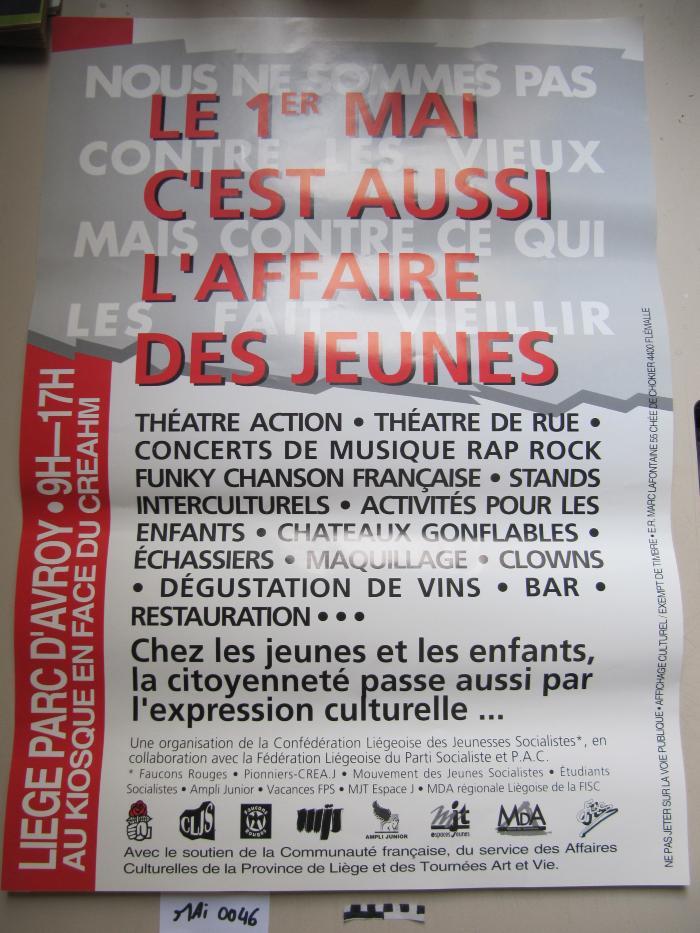 La Yougoslavie sous la menace intérieure et extérieure (409674)
November 18 2010 at 12:11:42
La Wallonie (327173)
February 11 2010 at 1:02:43
La structure sociale et politique de l'URSS (1338247)
February 2 2012 at 3:02:08
La station néolitique de Rijckholt-Sainte-Gertrude (Limbourg hollandais) : 1881-1951 (2022707)
November 7 2012 at 10:11:50
La situation internationale : Congrès des 2 et 3 décembre 1950 (1577325)
April 2 2012 at 4:04:20
La sécurité sociale en Suède (1772805)
June 19 2012 at 10:06:42
La sécurité sociale considérée du point de vue de l'emploi indutriel (1118085)
November 3 2011 at 4:11:55
La rémunération au rendement (323484)
January 29 2010 at 9:01:15
La région liégeoise, démographie, logement, industrie et commerce : l'évolution depuis 1846 et des données du recensement général de 1947 (1696746)
May 11 2012 at 2:05:18
La région liégeoise : démographie, logement, industrie et commerce : l'évolution depuis 1846 et les données du recensement général de 1947 (1483785)
February 22 2012 at 4:02:47
La personnalité juridique des individus : pour l'établissement en Belgique d'une citoyenneté belge avec une nationalité française ou néerlandaise (4198713)
March 2 2016 at 3:03:31
L'anarchisme (2072205)
November 29 2012 at 11:11:55
La législation sur les pensions de vieillesse (328858)
February 11 2010 at 1:02:48
La jeunesse de Lénine (4106755)
January 7 2016 at 3:01:26
La condition ouvrière en URSS : les pénalités sociales (1950085)
September 25 2012 at 10:09:48
La condition ouvrière (1169028)
November 23 2011 at 3:11:06
La condition municipale (322967)
January 27 2010 at 12:01:16
La Belgique vue du ciel (1980428)
October 12 2012 at 2:10:48
Jeunesse (3325685)
July 2 2014 at 9:07:24
Jean Jaurès (1166901)
November 21 2011 at 9:11:54
Jean Jaurès (1166286)
November 17 2011 at 3:11:38
Inventaire raisonné des services périodiques de documentation des sciences sociales (1799608)
July 3 2012 at 10:07:41
Installation de M. le premier Président Louveaux : audience solennelle du 22 juin 1951 de la Cour de Cassation de Belgique (286533)
August 27 2009 at 9:08:04
Images et réalisations de la Province de Liège (1615045)
April 17 2012 at 11:04:23
Hubert Lapaille (764945)
June 15 2011 at 2:06:15
Histoire illustrée de la guerre de 1914 (3580730)
December 9 2014 at 2:12:22
Histoire des idées au 19e siècle : liberté et organisation (2136465)
January 7 2013 at 11:01:20
Giuseppe Massarenti (apostolato e opera) (283481)
August 19 2009 at 12:08:15
Front de l'indépendance (1303433)
January 18 2012 at 9:01:49
Fonds Y. Loyen (265340)
June 17 2009 at 12:06:39
Fonds USC Grâce-Berleur (265129)
June 16 2009 at 4:06:51
Fonds Paul Bolland (415264)
December 2 2010 at 3:12:20
Fonds Mathieu Kisselstein (265317)
June 17 2009 at 11:06:03
Fonds Marcel Lantin (407950)
November 8 2010 at 10:11:33
Fonds Louis Donnay  (4132640)
January 21 2016 at 3:01:11
Fonds Juliette Vidal (1245365)
December 22 2011 at 2:12:08
Fonds Joseph Bovy (265234)
June 17 2009 at 9:06:23
Fonds J.- L. Decerf (265152)
June 16 2009 at 4:06:51
Fonds Jean Nihon (265154)
June 16 2009 at 4:06:38
Fonds Jacques Yerna (265884)
June 18 2009 at 3:06:34
Fonds Hubert Rassart (265368)
June 17 2009 at 1:06:31
Fonds Hoebrechts (265313)
June 17 2009 at 11:06:16
Fonds Henri Brenu (265244)
June 17 2009 at 9:06:08
Fonds Grévesse (265306)
June 17 2009 at 11:06:32
Fonds Georges Truffaut (269465)
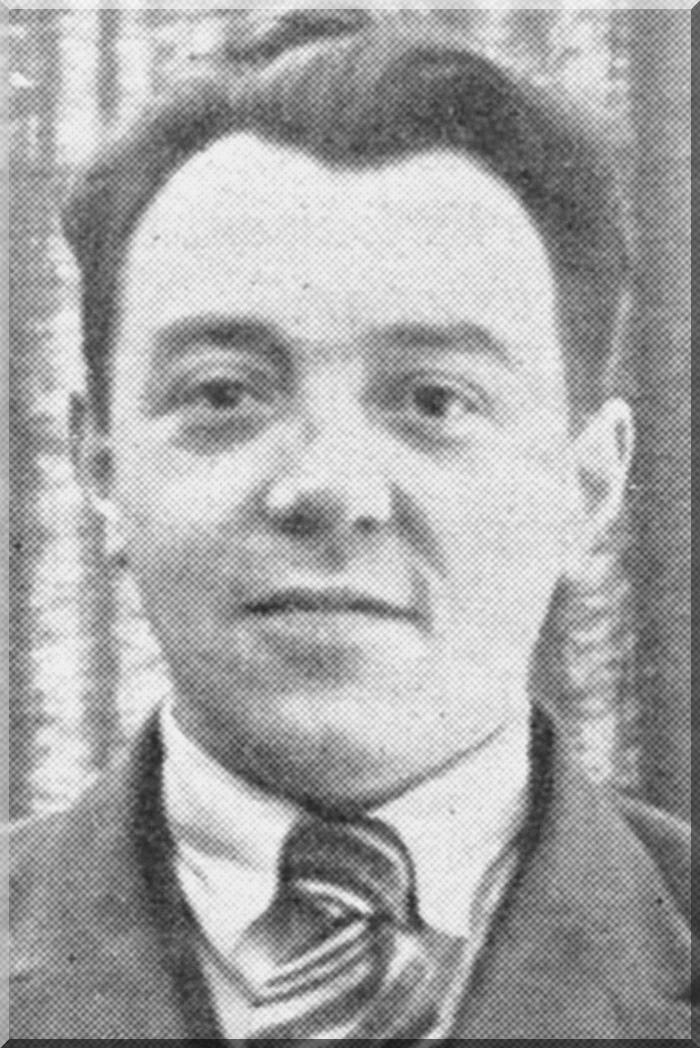 July 6 2009 at 3:07:01
Fonds Georges Dejardin (265256)
June 17 2009 at 10:06:57
Fonds Freddy Terwagne (2846465)
November 21 2013 at 8:11:33
Fonds France Truffaut (ARC-P TRU-F)
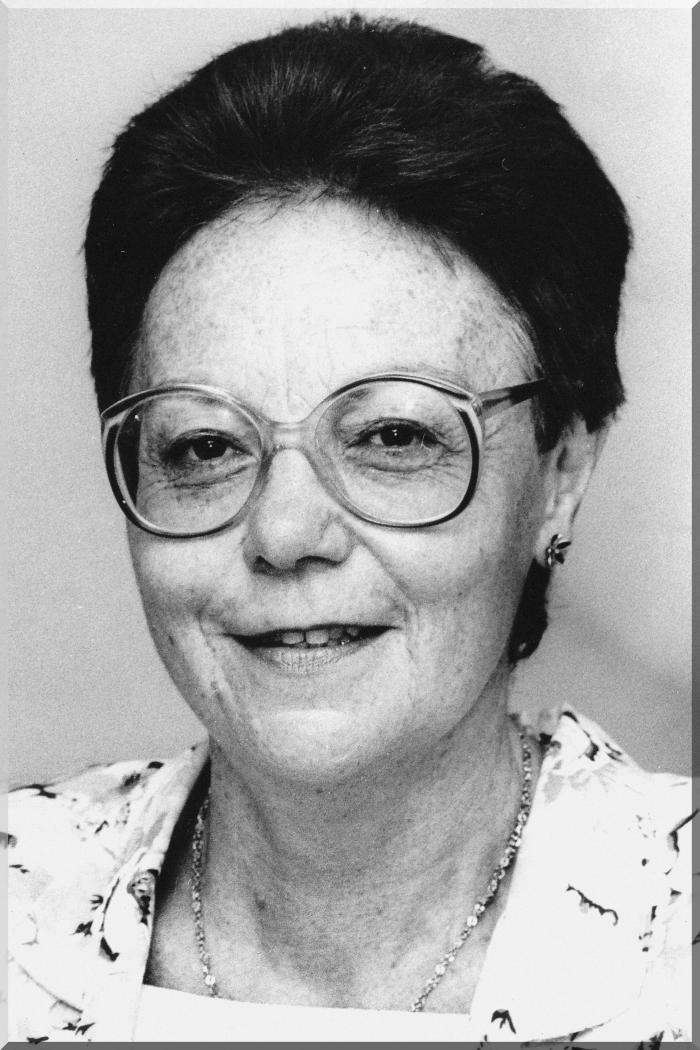 July 6 2009 at 3:07:01
Fonds "Fonds de solidarité Truffaut-Delbrouck" (265211)
June 17 2009 at 9:06:29
Fonds FMSS/Solidaris (265203)
June 17 2009 at 9:06:47
Fonds Femmes prévoyantes socialistes (265208)
June 17 2009 at 9:06:56
Fonds Fédération liégeoise du POB/PSB/PS (265164)
June 16 2009 at 4:06:10
Fonds Elisa Devlieger (265285)
June 17 2009 at 10:06:01
Fonds d'archives d'institutions (526008)
February 18 2011 at 11:02:36
Fonds Célestin Demblon (265275)
June 17 2009 at 10:06:02
Fonds Claude Dejardin (265254)
June 17 2009 at 10:06:01
Fonds Christian Léonet (265329)
June 17 2009 at 12:06:10
Fonds Christiane Wéry (265883)
June 18 2009 at 3:06:27
Fonds Alphonse Lapaille (265324)
June 17 2009 at 11:06:54
Fonds Alex Fontaine-Borguet (265293)
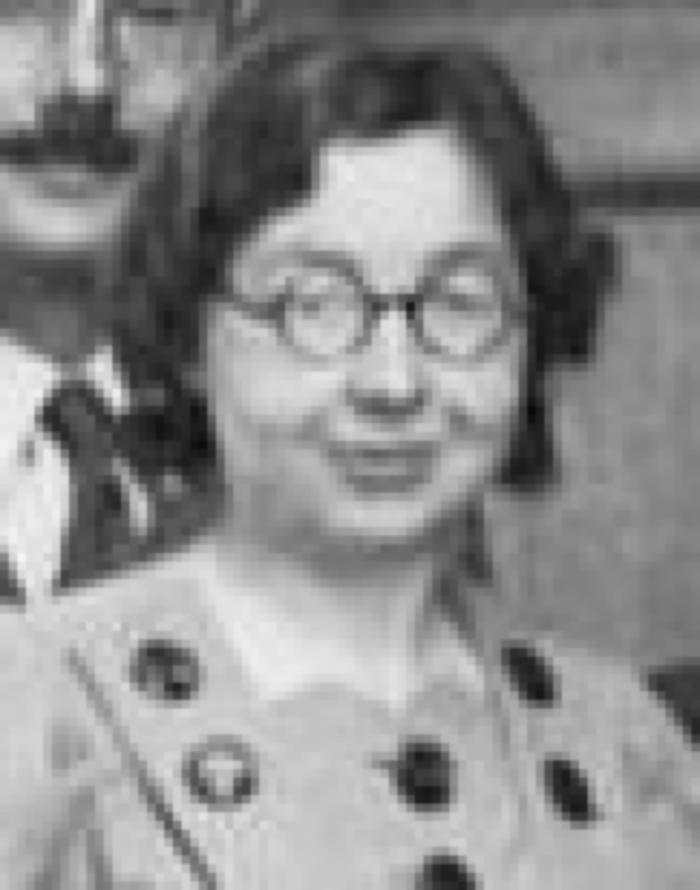 June 17 2009 at 11:06:37
Fils du peuple (2323805)
March 5 2013 at 9:03:08
Femmes socialistes (1273865)
January 9 2012 at 3:01:21
Femmes prévoyantes socialistes (1273905)
January 9 2012 at 3:01:44
Femmes et travail (1274265)
January 9 2012 at 3:01:59
Fédération verviétoise du Parti socialiste   (265201)
June 17 2009 at 8:06:37
Exposition internationale de l'eau (Liège 1939) (265376)
June 17 2009 at 2:06:54
Europe et socialisme : un bilan politique (327494)
February 11 2010 at 1:02:44
Essor et développement de Liège et sa région (3323426)
July 1 2014 at 11:07:04
Essai sur la condition ouvrière (1900-1950): l'ouvrier français (2111286)
December 14 2012 at 12:12:58
Drapeaux "Prolétaire Hutois" (3752686)
March 26 2015 at 12:03:03
Drapeaux "Mutuelle les Prolétaires Hutois" (3752705)
March 26 2015 at 12:03:43
Dossier Robert Hallez (736905)
May 27 2011 at 2:05:12
Divers (765125)
June 15 2011 at 2:06:24
Discours (1275068)
January 9 2012 at 4:01:40
Défense de l'Europe = Defense of the West : quelques problèmes de la guerre et de la paix (328897)
February 11 2010 at 1:02:49
De levende gedachten van Karl Marx (1790986)
June 28 2012 at 11:06:35
De gentse universiteit en de vlaamse gemeenschap (4566632)
November 23 2016 at 8:11:47
CREO (526145)
February 18 2011 at 11:02:55
Correspondances (1303440)
January 18 2012 at 9:01:24
Conseil national de Protection de la jeunesse et Comité de Protection de la jeunesse (4027077)
October 20 2015 at 2:10:35
Congrès statuaire 19, 20 et 21 mai 1951 : rapport sur les statuts (757906)
June 10 2011 at 10:06:21
Congrès statuaire 19, 20 et 21 mai 1951 : rapport sur la réforme de la sécurité sociale (757725)
June 10 2011 at 9:06:39
Congrès (1275065)
January 9 2012 at 4:01:34
Condition féminine (4027232)
October 20 2015 at 2:10:42
Comptes-rendus, conférences, congrès, discours, lois, rapports (1275005)
January 9 2012 at 4:01:49
Complément au Traité élémentaire de droit civil belge (1544645)
March 21 2012 at 11:03:05
Communication IX (715045)
May 17 2011 at 3:05:17
Comité d'aide aux ex-prisonniers soviétiques (1303497)
January 18 2012 at 9:01:43
Collection périodiques (449145)
January 10 2011 at 11:01:49
Collection photos (265894)
June 18 2009 at 4:06:46
Collection livrets ouvriers (265895)
June 18 2009 at 4:06:06
Collection électorale (266699)
June 24 2009 at 4:06:16
Collection gadgets et objets (265890)
June 18 2009 at 4:06:44
Collection Dossiers biographiques (538106)
February 25 2011 at 10:02:16
Collection Documents audiovisuels (340606)
March 17 2010 at 11:03:29
Collection Deuxième Guerre mondiale (534186)
February 23 2011 at 11:02:02
Collection Coopératrices (1013046)
September 22 2011 at 12:09:45
Collection chansons (265889)
June 18 2009 at 4:06:37
Bandes audiovisuelles (2773745)
October 9 2013 at 6:10:36
Bains de la Sauvenière (3328085)
July 2 2014 at 2:07:11
Après-guerre (1303489)
January 18 2012 at 9:01:30
1er mai à Liège : manifestation (ARC-C AFF MAI 0044)
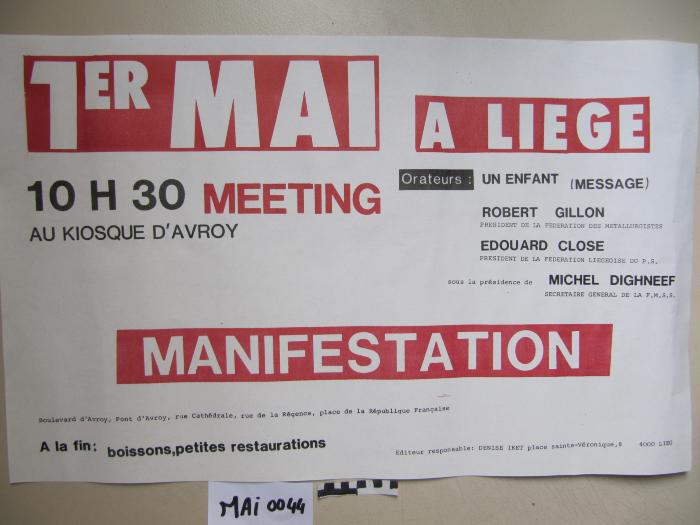